Перекрестное субсидирование в электроэнергетике и особенности его распределения
1
Понятие перекрестного субсидирования
Перекрестное субсидирование это перераспределение финансовой нагрузки с категории потребителей «население» на «прочих» потребителей

Абзацем 18 статьи 3 Федерального закона «Об электроэнергетики»  в редакции 06.11.2013 было введено понятие «величина перекрестного субсидирования» - размер финансовых средств, который учитывается при осуществлении государственного регулирования цен (тарифов) на электрическую энергию (мощность), цен (тарифов) на услуги по передаче электрической энергии и (или) сбытовых надбавок гарантирующих поставщиков для потребителей (покупателей) на розничных рынках, но не учитывается при установлении цен (тарифов) на электрическую энергию (мощность), цен (тарифов) на услуги по передаче электрической энергии и (или) сбытовых надбавок гарантирующих поставщиков для населения и приравненных к нему категорий потребителей.
2
Что такое перекрестное субсидирование (ПС)?
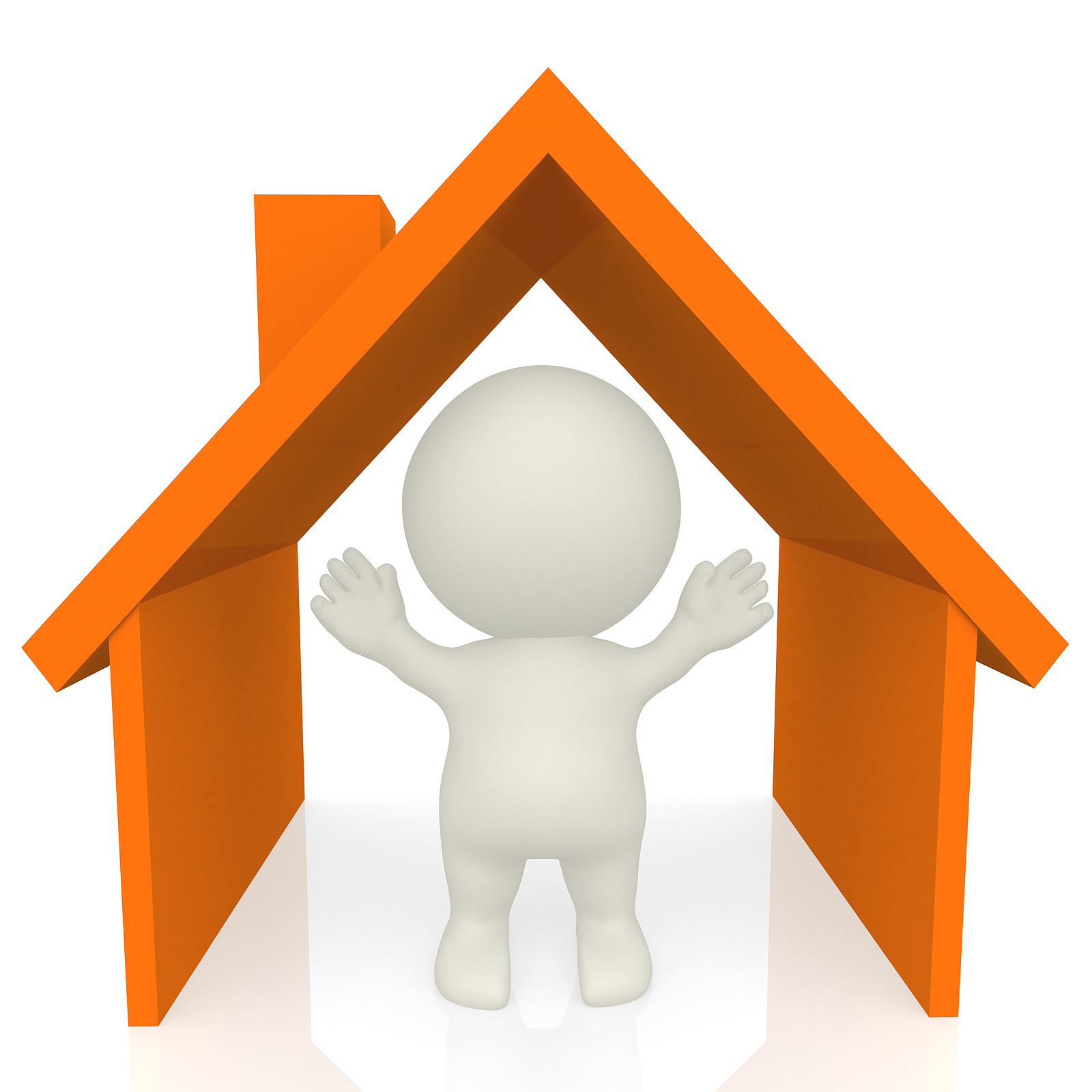 ПС – это дополнительная нагрузка на прочих потребителей в субъекте РФ;
ПС определяется в абсолютном выражении (млрд. руб.);
ПС распределяется самостоятельно органом регулирования РФ по уровням напряжения в тарифах сетевых организаций;
			 !
НАСЕЛЕНИЕ
Фактически утверждаемый тариф за электроэнергию, 
за 1 кВтч
Экономически обоснованный тариф за электроэнергию, 
за 1 кВтч
3
История возникновения перекрестного субсидирования
Цены на электрическую энергию в СССР отражали реальные  издержки, связанные  с энергоснабжением соответствующих групп потребителей;

В период экономического спада характеризующегося  высоким уровнем инфляции (начало 1990 – х гг.) были  приняты меры социальной поддержки населения, в т. ч. сдерживание цен на электрическую энергию;

В 1997 г. Правительство Российской Федерации утвердило график ликвидации перекрестного субсидирования: к 2000 г. тариф на электрическую энергию для населения должен быть доведен до фактической стоимости производства, передачи и распределения электроэнергии. Поставленные цели не были достигнуты.

До 2007 г . наблюдалась положительная динамика в решении проблем перекрестного субсидирования – практически удалось достигнуть равенства цен для рассматриваемых категорий потребителей.
4
Фактические объемы перекрестного субсидирования в тарифах на услуги по передаче электрической энергии по субъектам РФ, 2019 год
Многократный рост тарифов после решения о распределении ПС
одноставочные тарифы на услуги по передаче электрической энергии (ВН), руб./МВтч
Разница от 3 до 8 раз
* По данным НП Совет рынка
Вывод: такие тарифы стимулируют к строительству собственной генерации
6
Как распределяют перекрестное субсидирование в субъектах РФ?
Основной объем перекрестного субсидирования распределяют на высокий уровень (ВН) напряжения;
Вводят «отрицательное» перекрестное субсидирование на низком уровне напряжения, фактически вводя ещё одно перекрестное субсидирование;
Результат: 
уход потребителей к ПАО «ФСК ЕЭС» и на собственные объекты генерации;
дополнительный рост тарифов в связи со снижением объемов у сетевых организаций для сохранения НВВ;
7
Окупаемость собственной генерации ГПЭС в регионах РФ в сравнении с ценой от ЕЭС в 2019г.
8
Тарифы на услуги по передаче электрической энергии, утвержденные в Ленинградской области на 2019 год
Экономически обоснованный одноставочный 
тариф для прочих потребителей, руб./МВтч
Утвержденный одноставочный тариф с учетом объемов перекрестного субсидирования, руб./МВтч
Объем перекрестного субсидирования
9
Жалобы на тарифы потребителей, в том числе АО «Сургутнефтегаз»
ФАС России подготовлен проект постановления Правительства Российской Федерации, направленный на решение этой проблемы
ОСНОВАНИЕ:
протокола совещания у Заместителя Председателя Правительства Российской Федерации Д.Н. Козака от 19.09.2018 № ДК-П9-164пр
протокола совещания у Первого Заместителя Председателя Правительства Российской Федерации – Министра финансов Российской А.Силуанова от 12.07.2019 № СА-П9-5969
протокола совещания у Заместителя Председателя Правительства Российской Федерации Д.Н. Козака от 25.09.2019 № ДК-П9-177пр
Основные задачи:
	Прозрачность ПС;
	Справедливость распределения ПС;
	Плавность изменения тарифных решений;
	Сохранение потребителей в сетевом котле и сдерживание роста 	сетевых тарифов;
	Снижение мотивации к строительству собственной генерации 	потребителями;
	Косвенное стимулирование субъектов РФ к сдерживанию ПС;
10
Проект Постановления Правительства Российской Федерации «О внесении изменений в Основы ценообразования в области регулируемых цен (тарифов) в электроэнергетике»
Проект постановление Правительства Российской Федерации вводит:

	1. Понятие «Ставка перекрестного субсидирования» для уровней напряжения ВН, СН-1, СН-2, НН;
	2. Запрет на утверждение органами исполнительной власти субъектов Российской Федерации «отрицательной» величины и ставки перекрестного субсидирования с 2020 года;
	3. Допускает переходный период до 2025 года; 
	4. Вводит обязательство субъектов Российской Федерации по компенсации из регионального бюджета превышения объемов перекрестного субсидирования, рассчитанных в соответствии с Методическими указаниями.
11
Анализ и расчет ставки перекрестного 
субсидирования по субъектам Российской Федерации
Ставка перекрестного субсидирования, учитываемая в ценах (тарифах) на услуги по передаче электрической энергии на уровнях напряжения ВН, СН-1, СН-2, НН
590 руб./МВтч - среднее значение по РФ
12
Пример распределения перекрестного субсидирования по уровням напряжения в сравнении со средней ставкой ПС
13
проект постановления Правительства Российской Федерации
Пример распределения перекрестного субсидирования
1.
Экономически обоснованный одноставочный тариф 
для прочих потребителей, руб./МВтч
3.
196
2.
14
проект постановления Правительства Российской ФедерацииПример утверждения тарифов в течении переходного периода
15